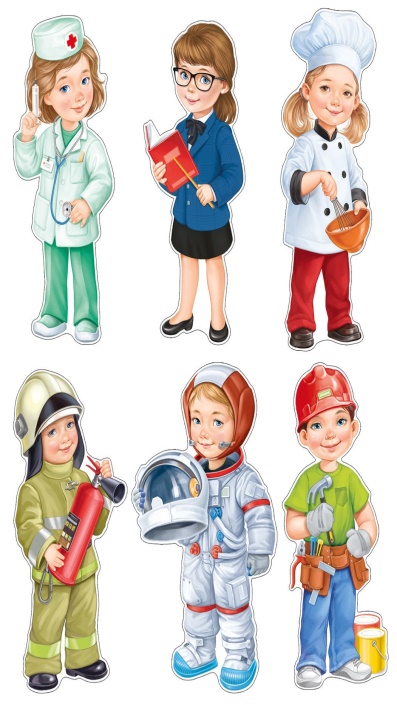 Проект по ранней профориентации детей   старшего дошкольного возраста 
«Играя в профессию -я выбираю свое будущее» 





МБДОУ г. Иркутска Детский сад №40 Воспитатели: Гришук И.В. 
Кокорина Н.А.
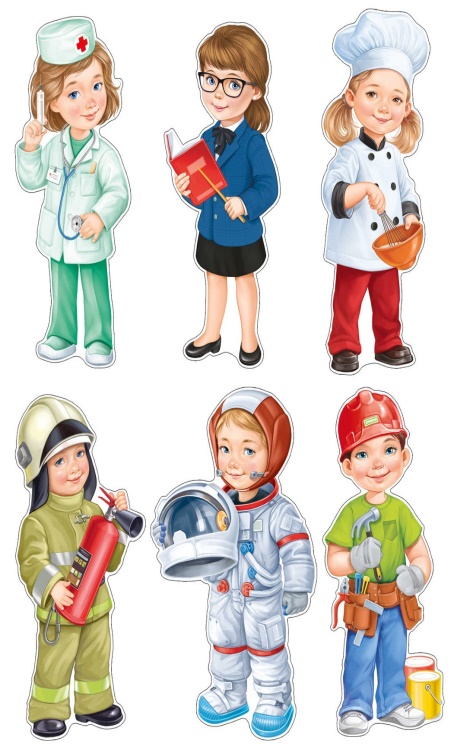 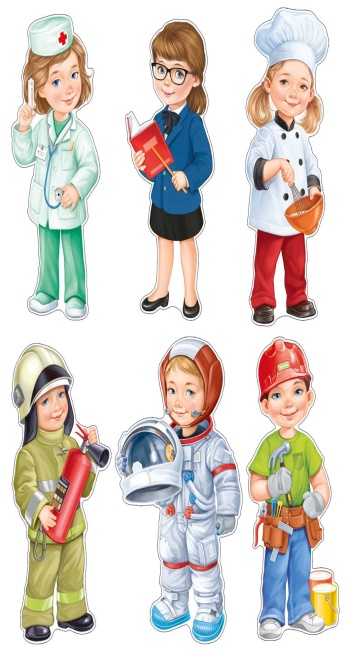 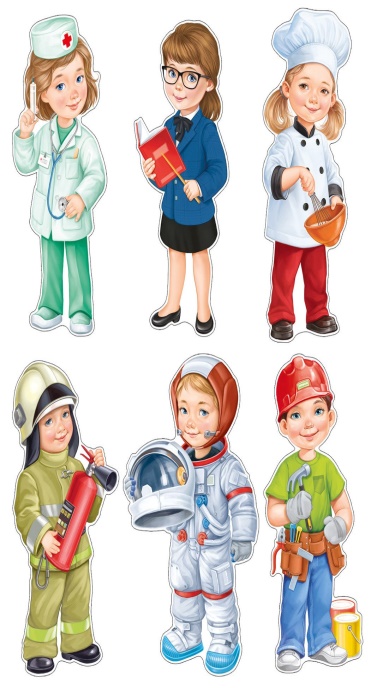 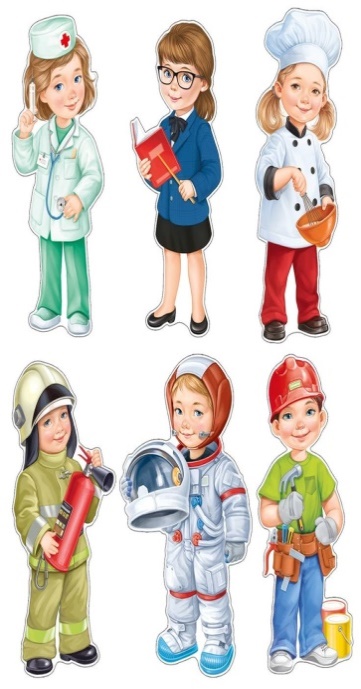 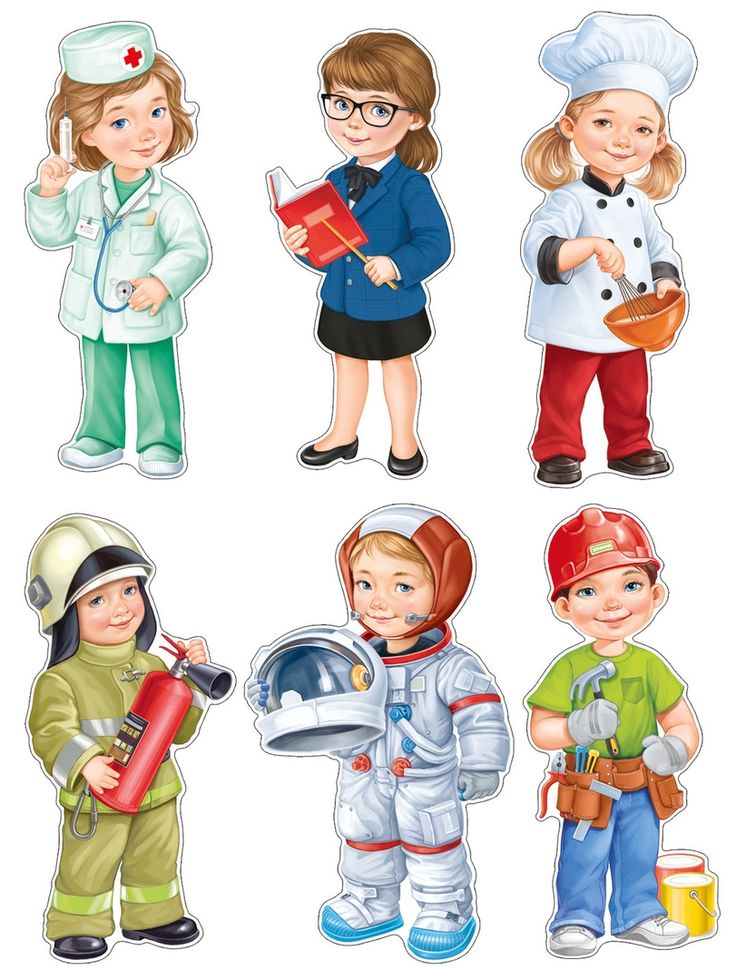 «Жизнь человека  –череда многочисленных выборов, 
и выбор профессии можно отнести к самым сложным»
 Резапкина Г.
В жизни каждого человека профессиональная деятельность занимает важное место. 
С первых шагов ребенка родители задумываются о его будущем, внимательно следят за интересами и склонностями своего ребенка, стараясь предопределить его профессиональную судьбу.
Проблема формирования представлений дошкольников о мире труда и профессий недостаточно разработана в педагогике, хотя, казалось бы, всем ясна огромная роль представлений детей о профессиях и труде. В детских садах формирование представлений о мире труда и профессий подчас осуществляется недостаточно целенаправленно и систематически, так как перед дошкольниками не стоит проблема выбора профессии. Но поскольку профессиональное самоопределение взаимосвязано с развитием личности на всех возрастных этапах, то дошкольный возраст можно рассматривать как подготовительный, закладывающий основы для профессионального самоопределения в будущем.
Цель проекта состоит в построении системы работы, направленной на раннюю профориентацию дошкольников, формированию у детей первичного представления о мире профессий и основ безопасности жизнедеятельности.
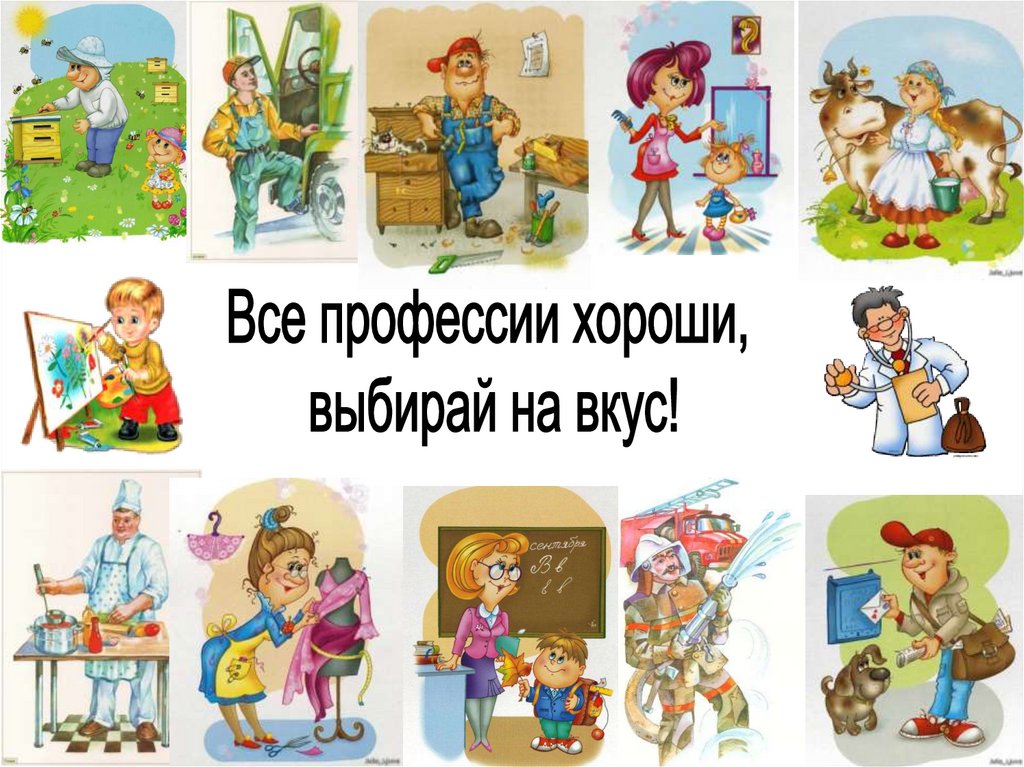 Задачи проекта:
	Создание психолого-педагогических условий развития ранних представлений дошкольников о профессиях, формирование познавательного интереса, расширение  кругозора  в  области ознакомления с профессионально-трудовой деятельности  взрослых.
Формирование представлений о важности трудовой деятельности в жизни людей; воспитание бережного отношения к труду взрослых и результатам их труда.
 Формировать познавательный интерес через знакомство с профессиями настоящего и прошлого времени. 
Развивать коммуникативные навыки; связную речь, мелкую моторику рук, воображение, восприятие, память.
Развивать образное и пространственное мышление, побуждать детей к творчеству и самостоятельности. 
Развитие эмоционально-положительного отношения к человеку труда.
Формирование у детей желания научиться выполнять трудовые действия представителей разных профессий через игровую деятельность.
Установить партнерские отношения с семьей каждого воспитанника, создать атмосферу общности интересов, эмоциональной взаимной поддержки и взаимопроникновения.
Перспективный план работы с детьми и родителями
Формы работы с детьми:
Непосредственно образовательная деятельность 
Трудовая деятельность и различные виды игр
Решение проблемных задач и ситуаций
Наблюдения и экскурсии
Театрализация
Развлечения
Чтение художественной литературы и беседы
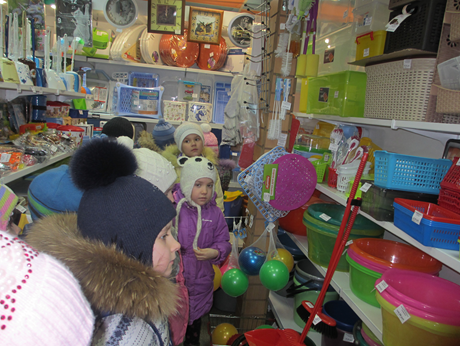 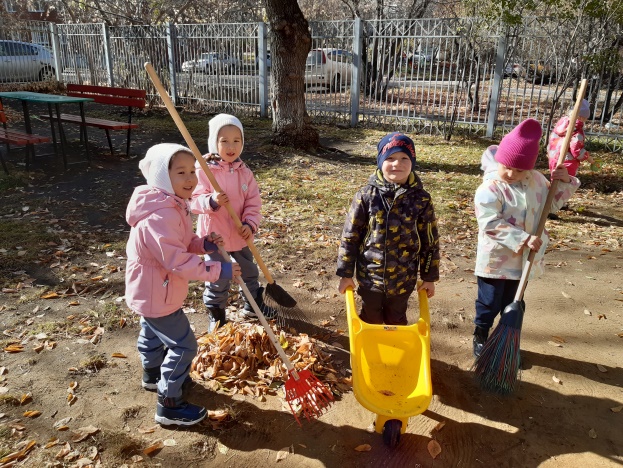 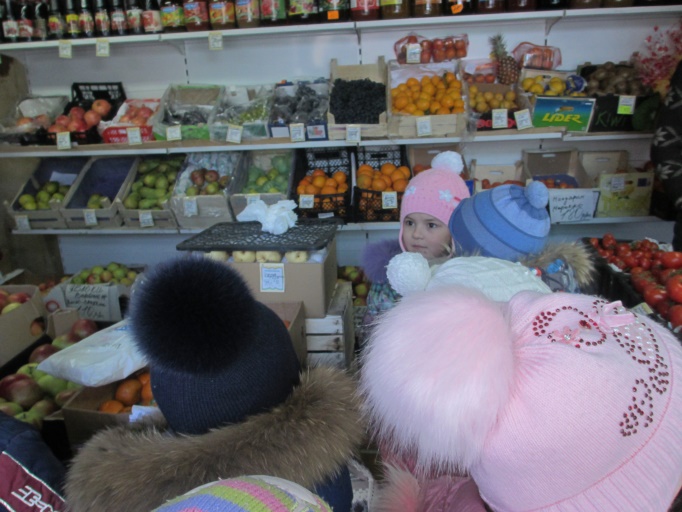 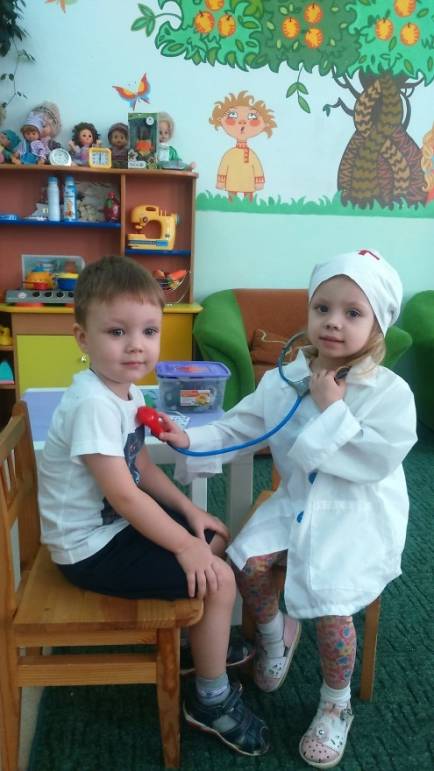 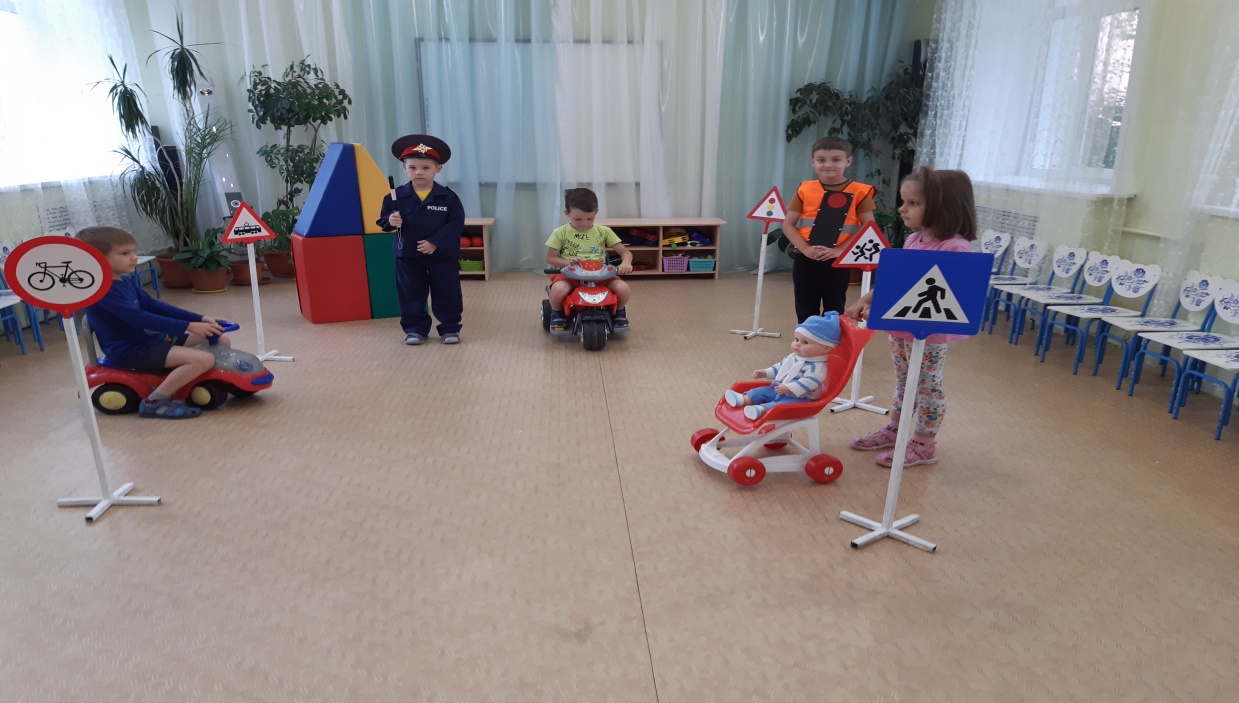 Картотеки: 
Сюжетно ролевых игр
Дидактических игр
Загадок
Стихотворений
Пословиц и поговорок 
Подобрали список художественной литературы.
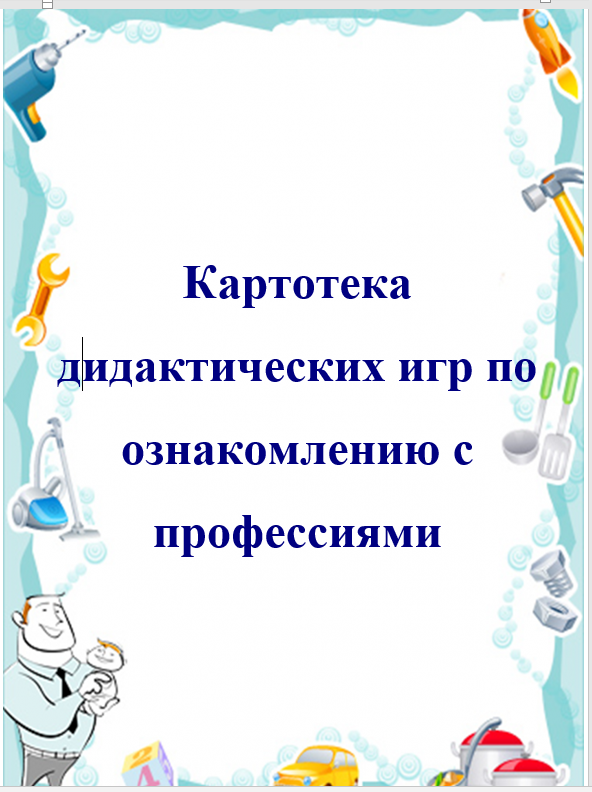 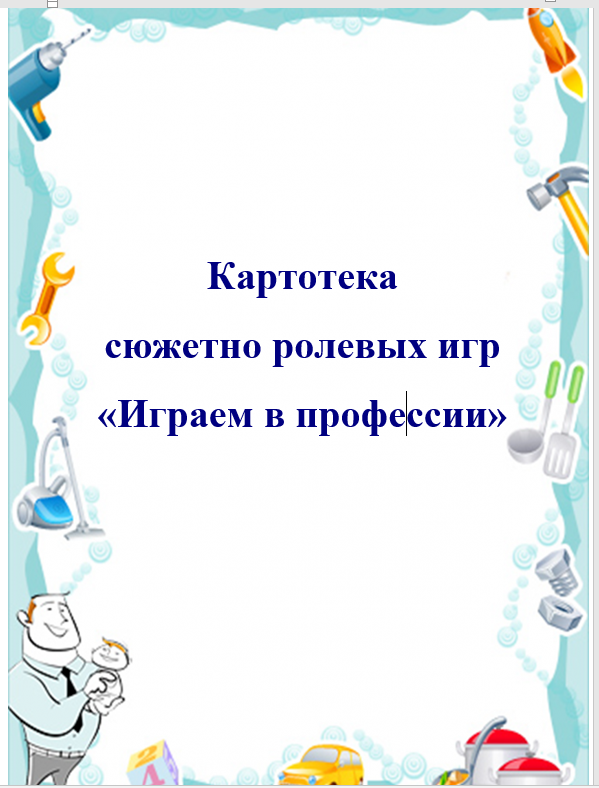 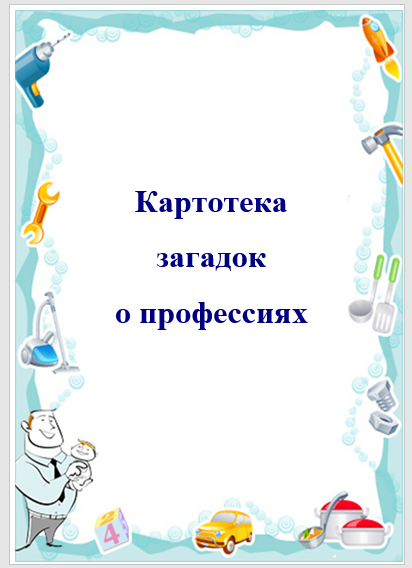 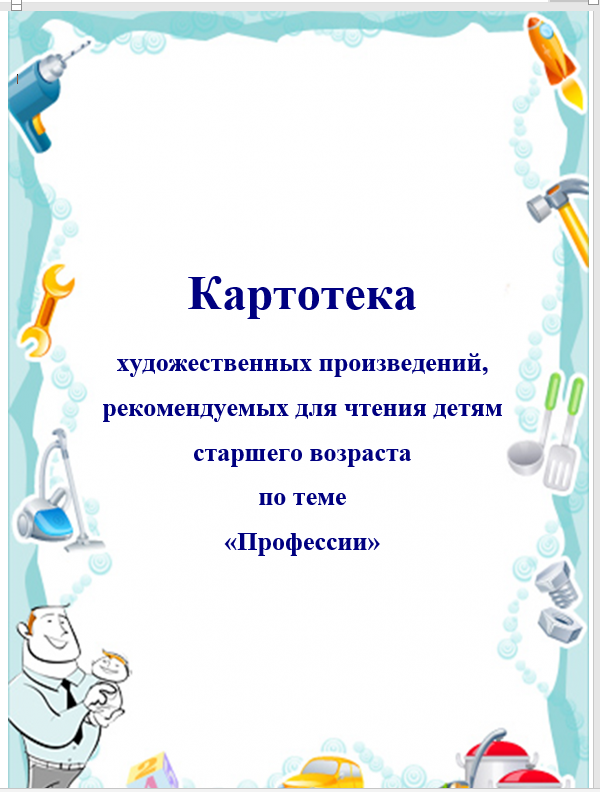 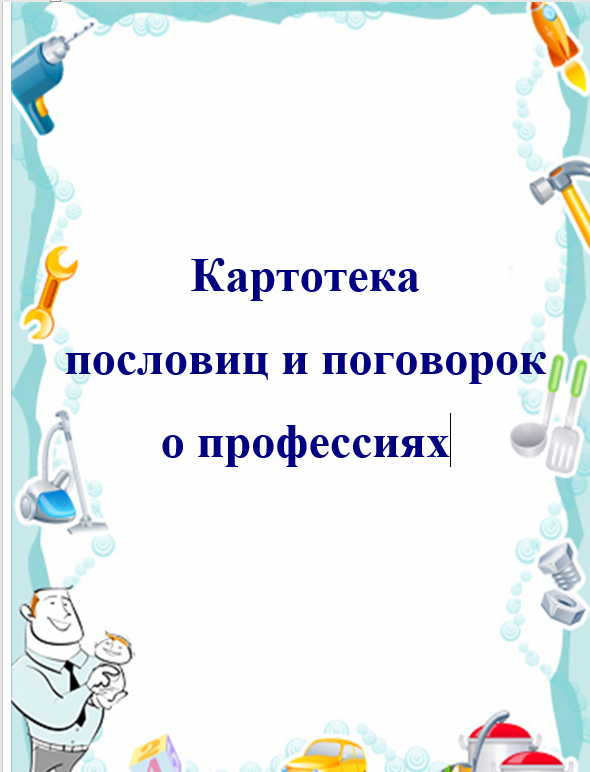 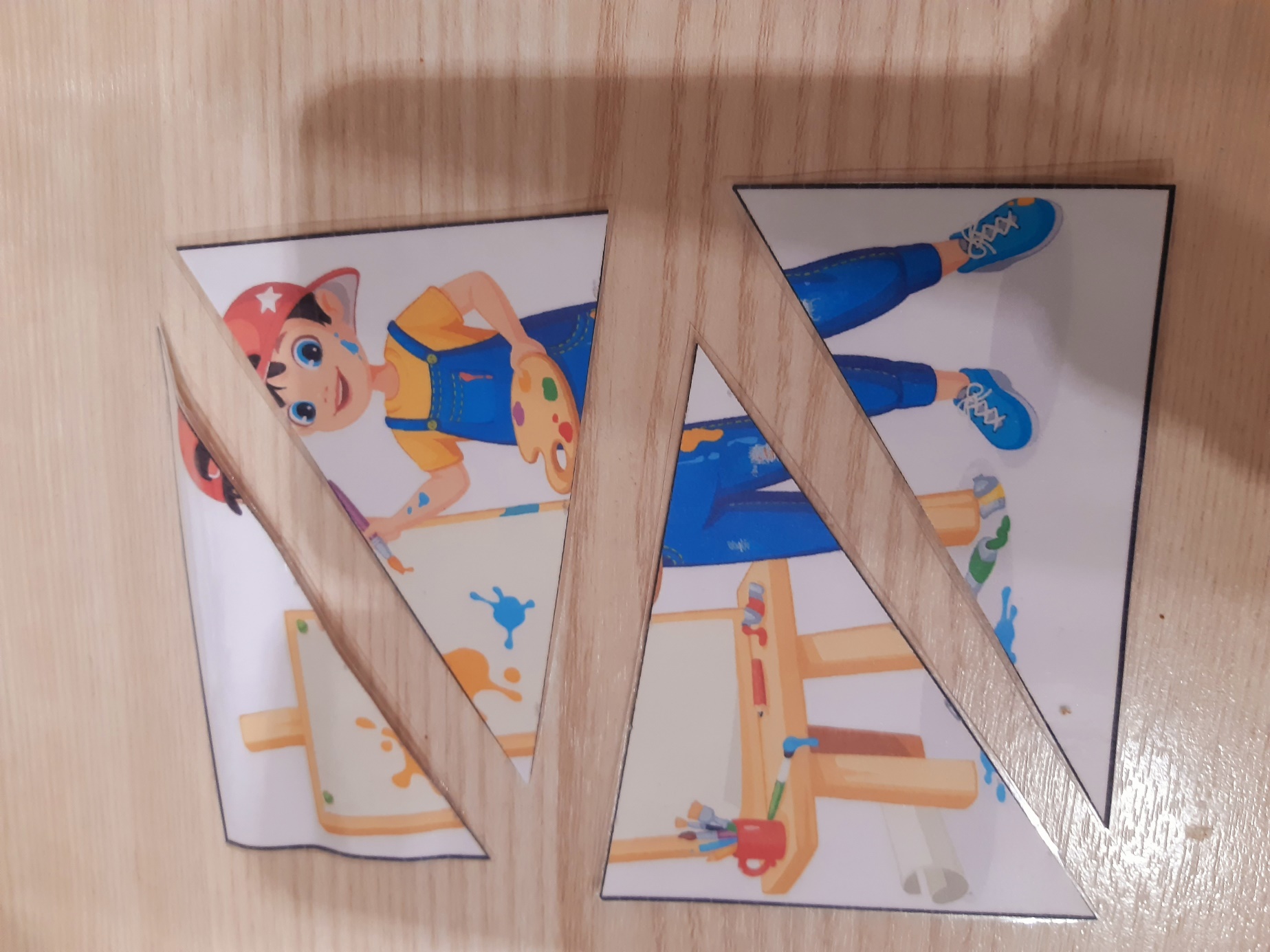 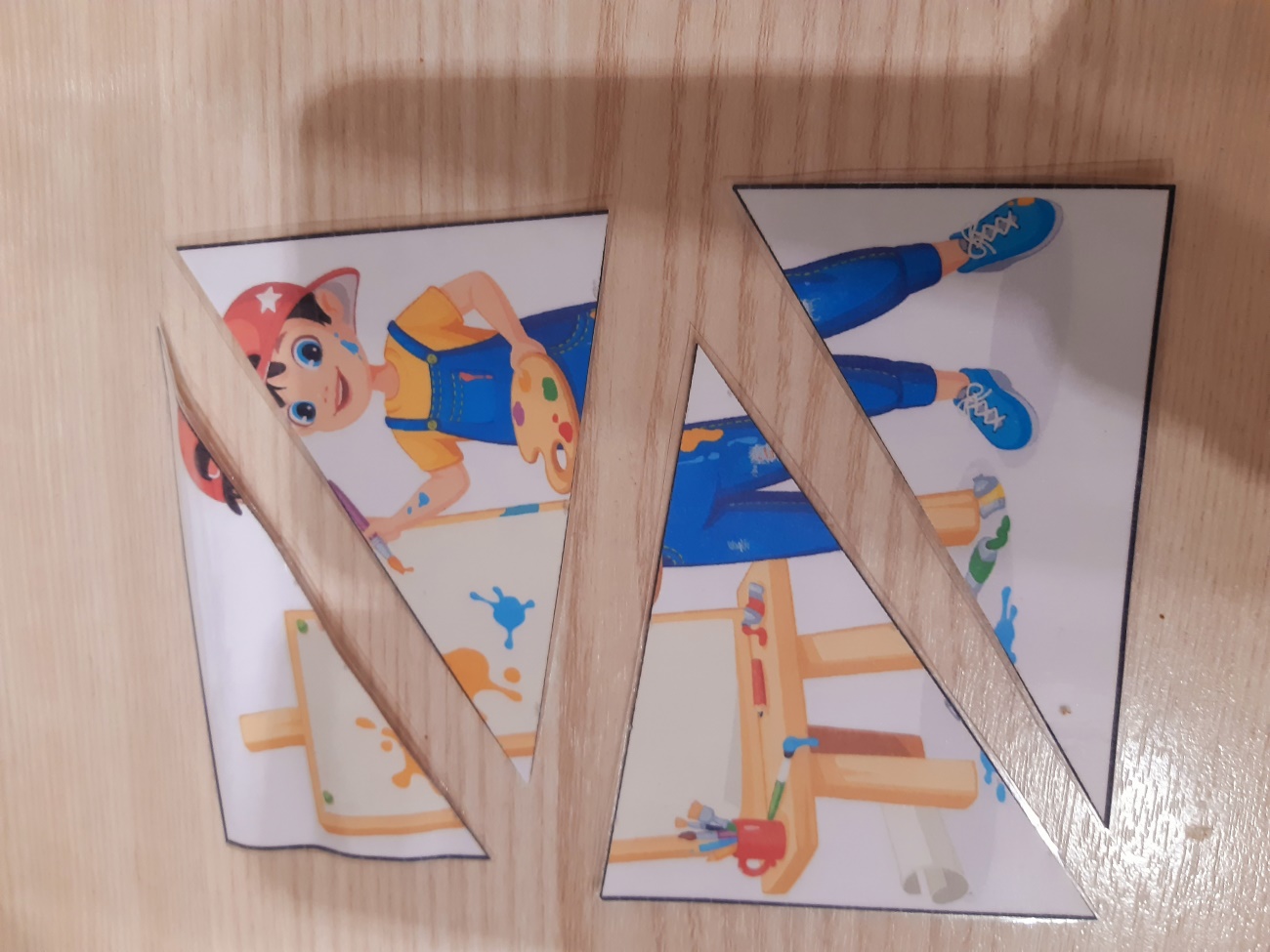 «Использование дидактических игр в реализации проекта по ранней профориентации старших дошкольников»
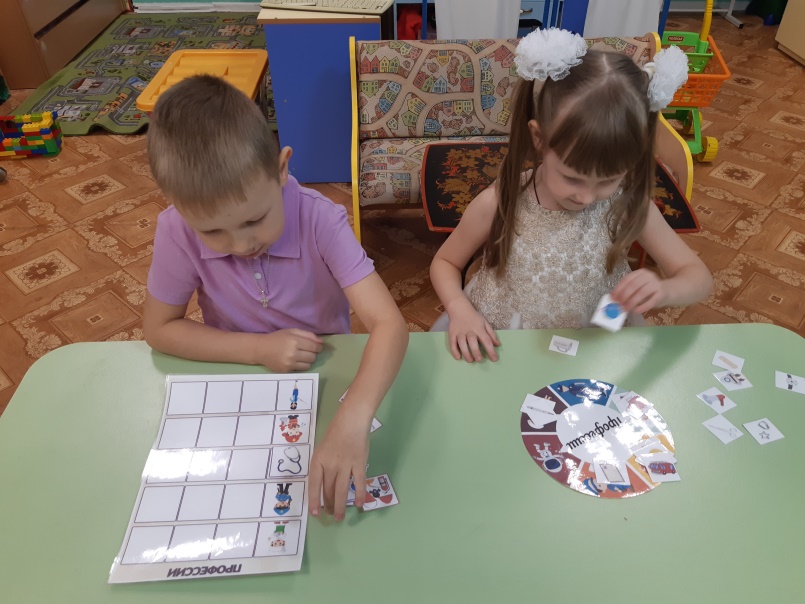 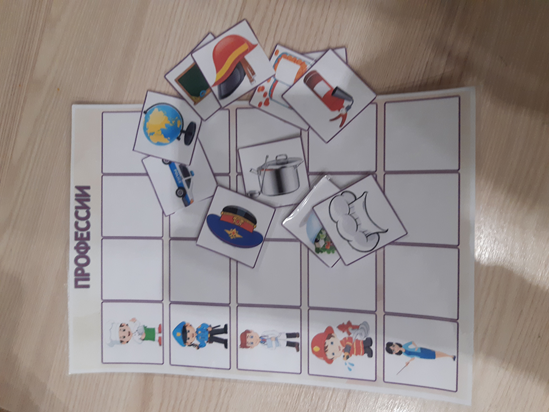 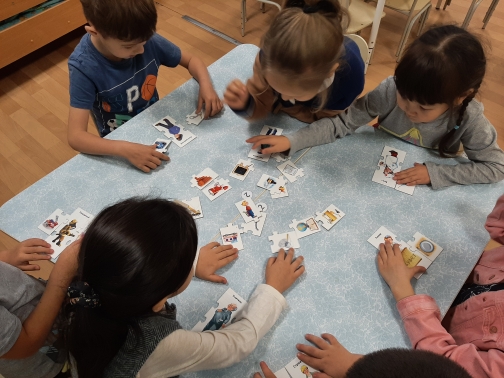 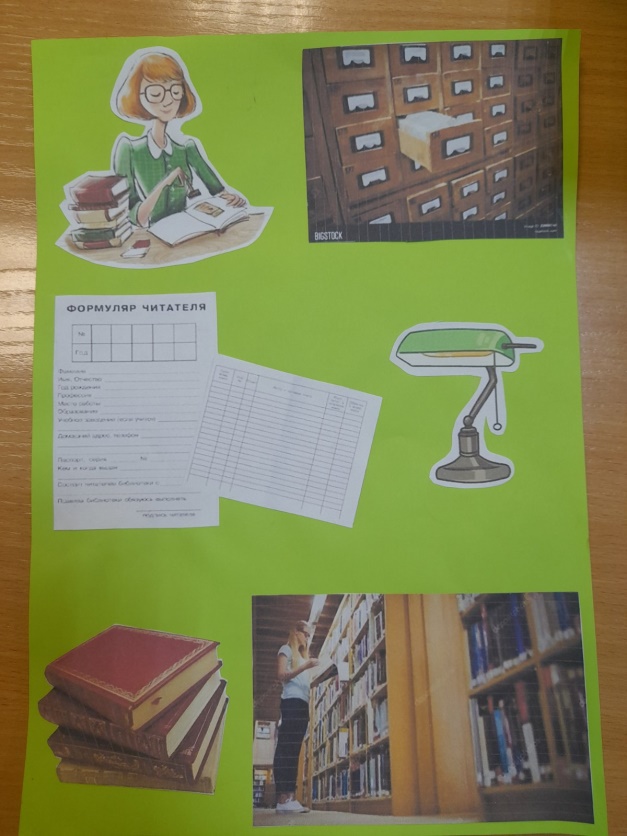 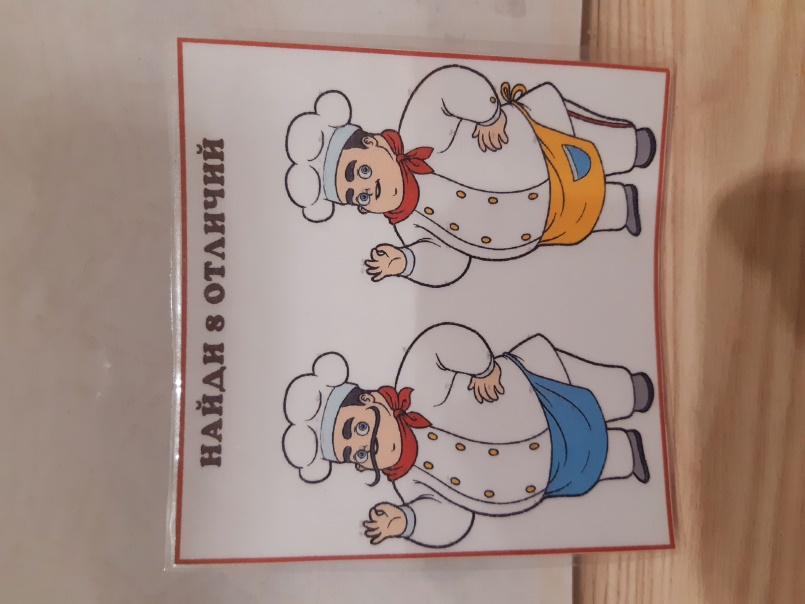 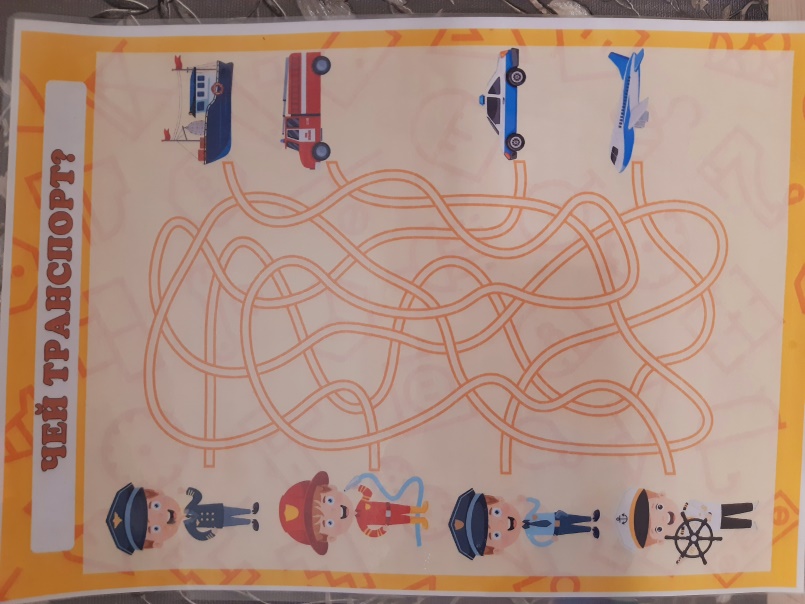 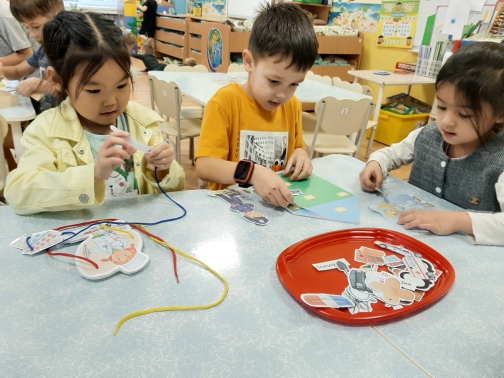 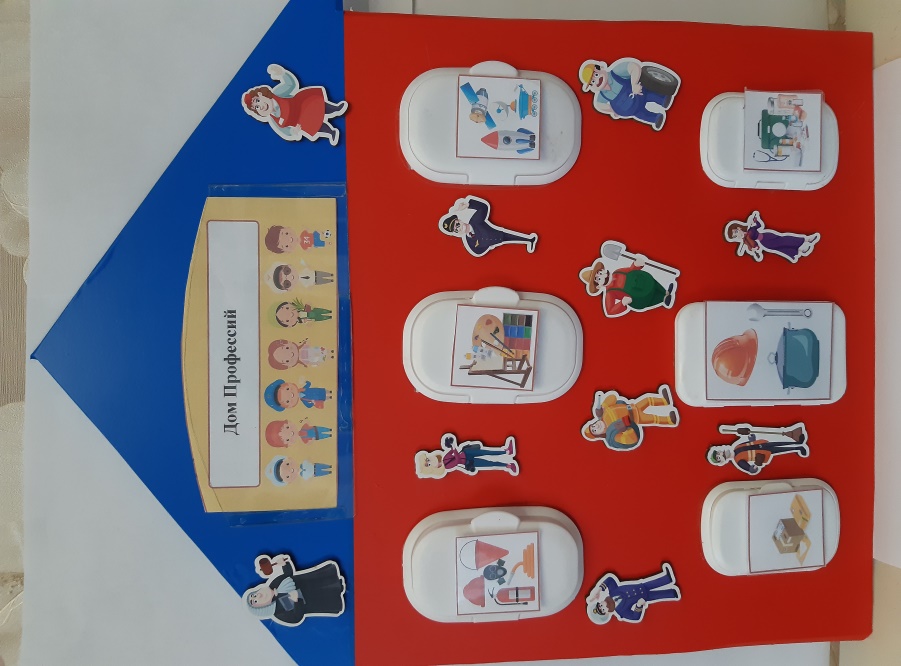 Спасибо за внимание !